Campaign for Tobacco-Free Kids
2018 New Mexico ACTion Conference
Albuquerque, New Mexico

Claudia Rodas
Director, Southern Region
May 15, 2018
OUR VISION:
A future free of the death and disease caused by tobacco. 
We work to save lives by advocating for public policies that 
prevent kids from smoking, 
help smokers quit and
protect everyone from secondhand smoke.
2
A Brief Timeline
CTFK created in 1995/ Formally Opened  in June 1996 – Original focus -  US
Became involved in international issues in 1999 – Through negotiations of Framework Convention on Tobacco Control and as founder of Framework Convention Alliance
Expanded International activity with grant from Michael Bloomberg and Bloomberg Philanthropies – Fall 2006 and then Gates
Global Health Advocacy Incubator – 2014
3
3 Factors Led to Creation of CTFK
A recognition that the best approach to reducing tobacco use focuses on population based actions
A recognition that success requires a focus on political and social change and that to succeed in that arena requires a different approach and different skills
Specific events that occurred in the mid 1990s, mid 2000s, and in 2014
4
US Programs Structure
5
Global Structure
Matt Myers
Yolonda Richardson
Vandana Shah
Danny McGoldrick
Mark Hurley
Patricia Sosa
Patricia Lambert
Xi Yin
Rob Eckford
Joshua Abrams
Pam Sumner Coffey
Bintou Camara
Maria Carmona
In Country Team
6
Our Focus: Evidence Based Population Level Solutions
Approaches that “are likely to have the greatest long term population impact” 
are 
“economic, regulatory and comprehensive”.

2000 Report of the Surgeon General
7
Policy Change Does Not Just Happen
Bring the science to bear – make it relevant, clear and visible 
Make tobacco issue visible to public 
Frame the issue 
Mobilize effective support – It is not enough to be right
Engage in Effective Direct Advocacy
Support Concrete Evidence-Based Solutions
Sustain the effort over time – Fundamental change doesn’t happen over night.
8
Our  Charge: Bring An Integrated Approach To Tobacco Control Advocacy
ADVOCACY:  Lead efforts to pass public policies that reduce tobacco use
COMMUNICATIONS:  Conduct media campaigns to support policy change, keep tobacco issue visible and framed as serious public problem, and expose the tobacco industry
RESEARCH:  Serve as the information resource to drive advocacy and communications efforts
COALITIONS & GRASSROOTS: Mobilize organizations and individuals to join the fight
LEGAL ASSISTANCE: Legal support for advocacy efforts; participation in key court cases.
9
The Campaign’s Dual Role:
What Does that Look Like at the Federal Level:
Strategic leadership
Direct advocacy (lobbying)
Communications
Research
Coalitions and grassroots
Legal work
10
Examples of Leadership at the Federal Level
In Congress: We led the Campaign to give FDA authority over tobacco; Now we coordinate efforts Defending FDA’s authority and Supporting Funding for CDC
With the FDA: Pushing FDA to issue Deeming Rule; Supporting FDA’s smokeless tobacco product standard
In Court: Suing FDA to compel them to issue Graphic warnings; Defending FDA’s Deeming Rule from tobacco industry legal attack
11
The Campaign’s Dual Role
What Does it Look Like at the State and Local Level
We support campaigns and organizations with wide range of strategic assistance:

Strategic advice
Research
Paid and Earned Media
Grassroots 
Legal
12
Today
The Tobacco Control Situation 
and 
Perspective Looks Entirely Different
From When
We Were Created in 1996
13
US Adult Smoking Trends,Twenty Years Of Progress
37% decline
*
14
Source: National Health Information Survey, 1997-2016
US Adult Daily Smoking Trends,Twenty Years of Progress
42% decline
15
Source: National Health Information Survey, 1997-2016
US Adult Smoking Trends,1997 - 2016
Overall Smoking Prevalence
39% Decline
44% Decline
16
Source: National Health Information Survey, 1997 - 2016
[Speaker Notes: Similar declines have been seen among adult smokers, both in overall smoking prevalence and daily smoking. Since 1965, the year following the first Surgeon General’s report on smoking, and the first year that CDC tracked adult smoking, there has been a 64% decline in adult smoking.

As with youth, we have exceeded CDC’s “winnable battle” goal of reducing adult smoking to 17% by 2015.]
20 Year US High School Smoking Trends:Progress that was Unimaginable
70% decline
17
Source: Youth Risk Behavior Surveillance Survey, 1991 - 2015
[Speaker Notes: High school senior smoking rates have fallen from 36.5% in 1997 to 10.5% in 2016. Daily high school senior smoking rates have fallen from 24.6% in 1997 to 4.8% in 2016]
This progress was no accident.
We know what works.
18
From 1997 until 2009 The Major Changes were Driven by  Change at the State and Local Level
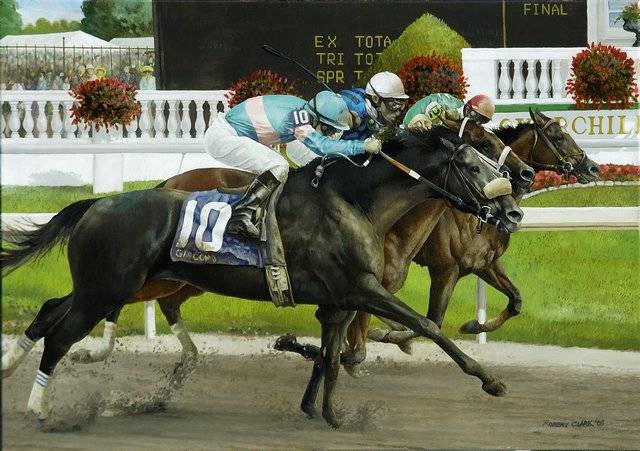 Tax
Smoke-Free
Program Funding
Federal Cigarette Excise Tax + Average State Cigarette Tax, 1995-2018
federal rate ($1.01) +
current state average ($1.75*):
$2.75 per pack
2001 federal rate (34¢) + state average (43¢):
 77¢ per pack
1996 federal rate (24¢) + state average (33¢):
57¢ per pack
* Includes state cigarette tax rates passed as of April 1, 2018. Implementation date of OK $1.00 increase TBD. Does not include local cigarette taxes, 19 of which are $1.00 or higher, including Anchorage, Aspen, Chicago, New York City, and Philadelphia.
April 2018
20
Percent of Population Covered By Smoke-Free Laws 
(Workplaces, Restaurants & Bars)
Through April 1, 2018: 59%*
25 states and hundreds of
communities are smoke-free
11/27/2002: 3%
DE becomes 1st smoke-free state 
in all workplaces,
 restaurants and bars
1996: < 1%
Comprehensive smoke-free laws 
in 7 communities nationwide
Source: American Nonsmokers’ Rights Foundation, laws in effect as of January 1 of each year except most recent year, which is most recent quarterly report;  Census population figures updated December 2003, April 2009, and January 2017
Total Annual State Tobacco Prevention Spending, FY1999 - FY2018
Only 3 states – AZ, CA and MA - spent any money on tobacco prevention prior to 1999. Settlement payments to states began in 1999. All states were receiving payments by 2001. Funding amounts only include state funds.
* State spending for FY16 includes $13.7 million for Pennsylvania that was not available for the 2015 Broken Promises Report.
Acceleration of Action at theNational Level since 2009
2009 Tobacco Control Act – limited marketing, banned flavored cigarettes, increased youth access enforcement.
2009 – 61.5₵ increase in the federal excise tax
2009 – PACT Act – limited mail order and internet sales
Unprecedented mass media – each of which produced measurable and meaningful results
CDC – multi-year Tips From Former Smokers campaign 
FDA – “The Real Cost” youth tobacco prevention campaigns
Truth Initiative – re-invigoration of Truth mass media campaigns
CTFK played a leading role in each of these efforts.  Today we play a leading role in advocating to FDA to fully implement the law and defending CDC’s Tobacco Program
23
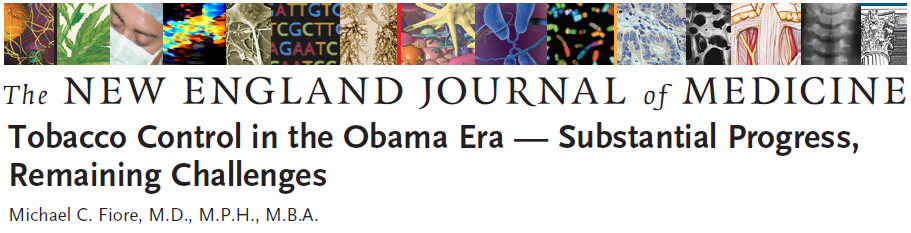 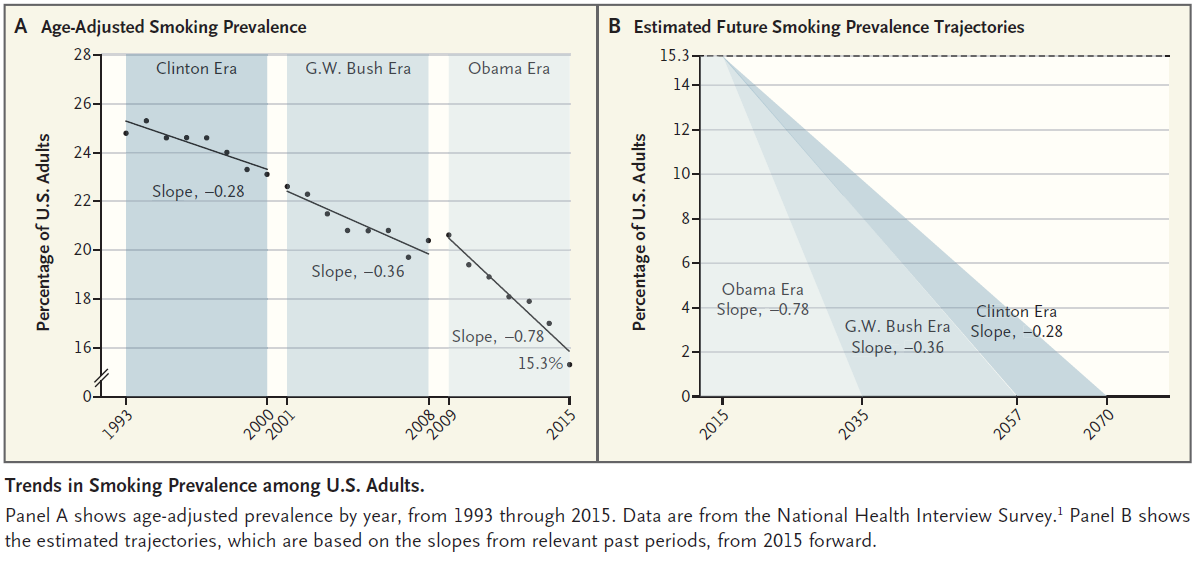 High School Tobacco Use – Proof of What is Possible - In Each the Greatest Decline Was Since 2009
NY, FL, WI, US from Youth Tobacco Survey. MA, NV, RI, US from Youth Risk Behavior Survey (YRBS). CA from CA Student Tobacco Survey.
25
BUT The Challenges that Remain are Substantial
Three Broad Categories

Who Smokes Has Changed – with Real Consequences

The Emerging Threat of Other Tobacco Products and Poly Tobacco Use

Today We will Need to Make Progress in the Wake of the New Political Realities
The Problem: US Adult Smoking Disparities, 2016
Source: National Health Information Survey, 2016
Who Smokes? The Poor
28
Source: 2013-2014 Adult Tobacco Survey
Education and Employment Are Critical
SOURCE:  SAMHSA, Center for Behavioral Health Statistics and Quality, National Survey on Drug Use and Health, 2016
29
US Adult Smoking by Health Insurance Type, 2016
2016 National Rate: 15.5%
30
Source: National Health Information Survey, 2016
[Speaker Notes: Updated]
Pregnant Medicaid enrollees particularly vulnerable
Maternal smoking at any time during pregnancy by  source of payment for the delivery
In 2014, 14% of pregnant women with Medicaid coverage smoke versus only 3.6% with private insurance

18.4% of pregnant Medicaid enrollees who smoke quit during pregnancy compared to 28.4% pregnant smokers with private insurance.
Source: CDC/NCHS National Vital Statistics System
Medicaid Enrollees Are Not Being Provided Tobacco Cessation Services
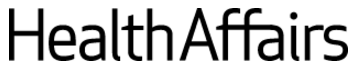 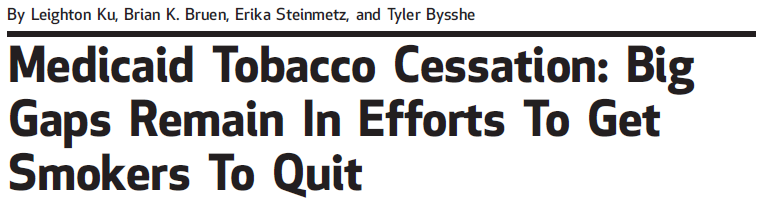 Smokers with Medicaid coverage do not receive help in quitting even though cessation benefits are covered

In 2013 only 1 in 10 current smokers with Medicaid received cessation medications despite the fact that it has been proven that when Medicaid agencies collaborate with PH agencies, physician groups, healthcare advocacy orgs and others to promote tobacco cessation to Medicaid population, it works
[Speaker Notes: Population based cessation programs have also been shown to have a positive impact.  Massachusetts pave the way with its aggressive program to assist pregnant women on Medicaid]
2016 Adult Smoking Prevalence
WASHINGTON
MAINE
NORTH DAKOTA
MONTANA
MINNESOTA
OREGON
VT
NH
IDAHO
WISCONSIN
SOUTH DAKOTA
MA
NEW YORK
CT
MICHIGAN
WYOMING
RHODE ISLAND
IOWA
PENNSYLVANIA
NEBRASKA
NEVADA
NEW JERSEY
OHIO
IN
DELAWARE
UTAH
ILLINOIS
WASHINGTON, DC
WV
COLORADO
MARYLAND
KANSAS
MISSOURI
VIRGINIA
CALIFORNIA
KENTUCKY
NORTH CAROLINA
TENNESSEE
OKLAHOMA
ARIZONA
SOUTH CAROLINA
ARKANSAS
NEW MEXICO
GEORGIA
MS
AL
TEXAS
LOUISIANA
ALASKA
FLORIDA
HAWAII
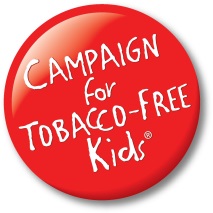 16.2% - 18.5%
8.8% - 13.7%
23.6% - 24.8%
19.0% - 22.8%
14.0% - 15.8%
September 2017
Source: Centers for Disease Control and Prevention, 2016 BRFSS online data.
Disparities in Policy Progress Translate into Disparities in Use
There are dramatic differences between states.  

While  the national adult smoking rate has dropped to 15.5% (2016 NHIS) and the youth smoking rate to 8.0% (2016 NYTS)

13 states and DC have adult smoking rates below 15%     BUT 
12 states have adult smoking rates of 20% or higher

10 states have youth smoking rates under 8%, and    
5 states are already under 5%                             BUT 
6 states have youth smoking rates over 15%
State Adult Smoking Prevalence, 2016
Lowest Prevalence
Highest Prevalence
Utah (8.8%)
California (11.0%)
Hawaii (13.1%)
Connecticut (13.4%)
Massachusetts (13.6%)
Maryland (13.7%)
New Jersey (14.0%)
7.   Washington (14.0%)
9.   New York (14.2%)
10. Texas (14.3%)
West Virginia (24.8%)
Kentucky (24.5%)
Arkansas (23.6%)
Louisiana (22.8%)
Mississippi (22.7%)
Ohio (22.5%)
Tennessee (22.1%)
7.   Missouri (22.1%)
9.   Alabama (21.5%)
10. Indiana (21.1%)
Average Cigarette Tax: $2.91*
States with Smokefree Restaurants and Bars: 9 out 10
Average Cigarette Tax: $0.88* 
States with Smokefree Restaurants and Bars: 1 out of 10
*Taxes in effect as of 1/1/18
Source:  CDC, 2016 BRFSS
Smoking Disparities 
Contribute to the Growing 
Health Disparities in Health
And
Life Expectancy
In the 
United States
36
Growing life expectancy gap between the Rich and the Poor Coincides with Growing Gap in Who Smokes
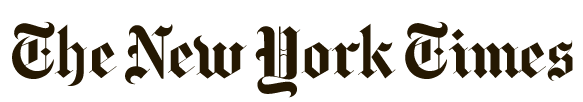 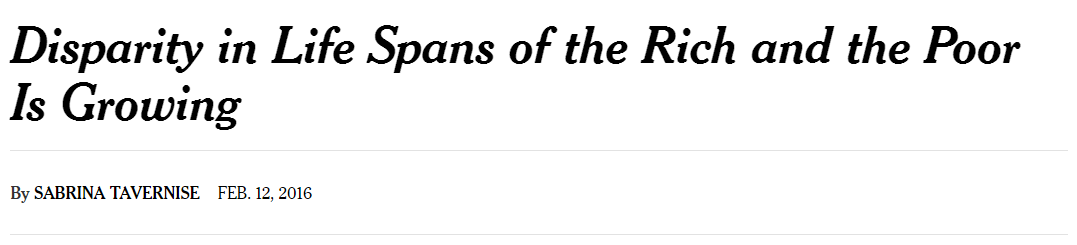 Researchers at Brookings: there is a growing disparity in life expectancy between high-income and low-income individuals  
A study in JAMA also concluded that inequality in life expectancy based on wealth has increased over time. 
These changes occur at the same time as the growing disparity in tobacco use between the rich and the poor. 
Researchers at Duke and CDC calculated that disparities in smoking rates account for as much as a quarter to a third of the gap in life expectancy by educational level.
37
If You are Poor: Where You Live Impacts How Long You  Will Live
Where you live matters for the poor: Life expectancy among low-income individuals varies by where you live – but there is little or no difference where you live if you are wealthy

If you are poor, your smoking rate also varies based on where you live. The smoking rates of the wealthy are similar wherever they live.

Poor people have lower smoking rates when they live in an  environment where the government invests in a safety net

Disparities in life expectancy are not inevitable. There are communities throughout the US, where differences in life expectancy are relatively small.
Source: Chetty, R, et al.,  “The Association Between Income and Life Expectancy in the United States, 2001-2014,” JAMA, published online April 10, 2016.
38
If You Are Poor, Where You Live Matters
Low-income people have the shortest life expectancy in localities with low levels of government expenditures


Poor people have better health status when they live in an  environment where the government invests in a safety net


Researchers at Duke and CDC calculated that the disparity in smoking rates account for a third of the gap in life expectancy between white men with college degrees and white men with only high school degree 
For women, the disparity in smoking rates accounted for a quarter of the gap in life expectancy
39
Race- and Ethnicity-Adjusted Life Expectancy by Commuting Zone and Income Quartile, 2001-2014
Bottom Income Quartile
Men
Women
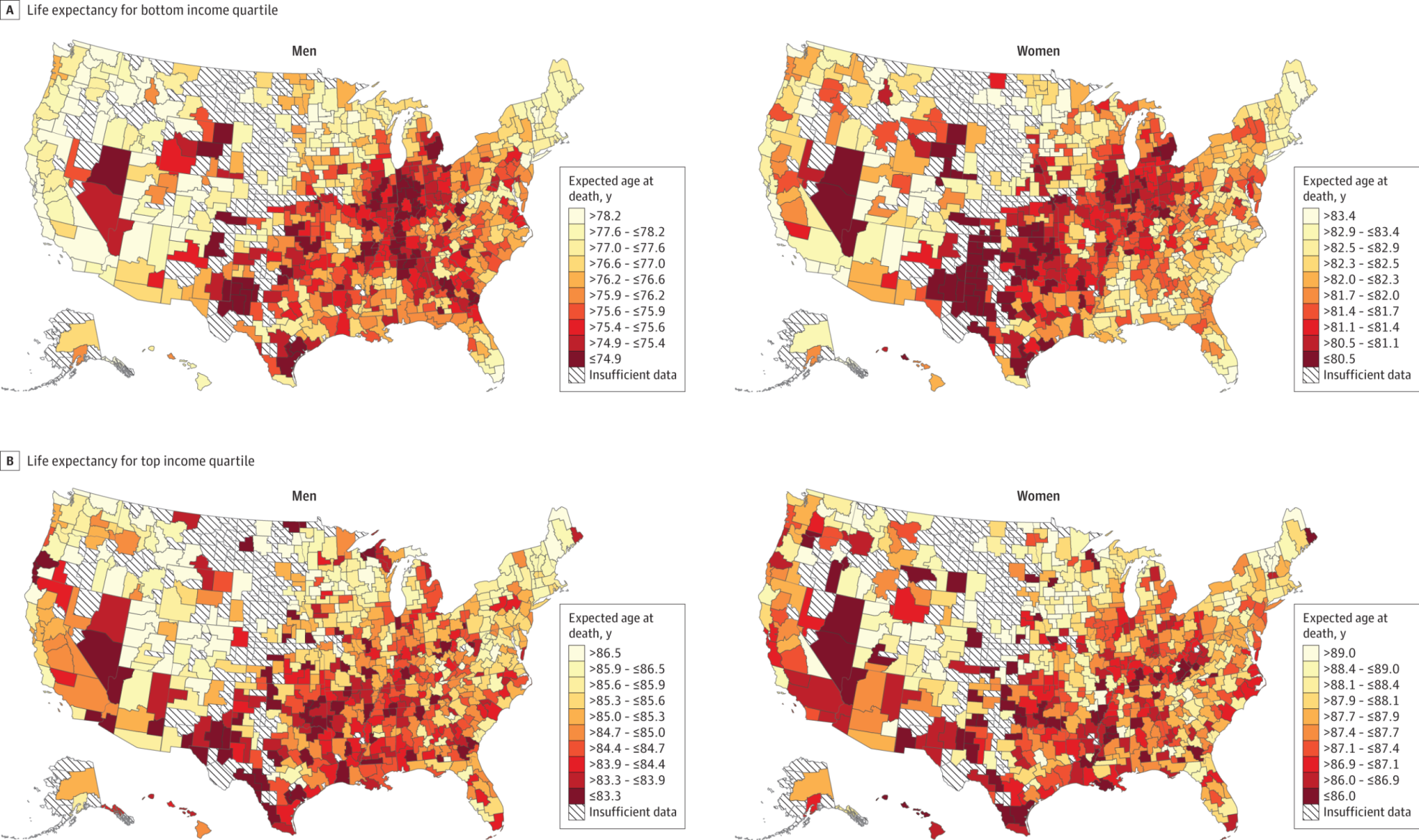 Top Income Quartile
Men
Women
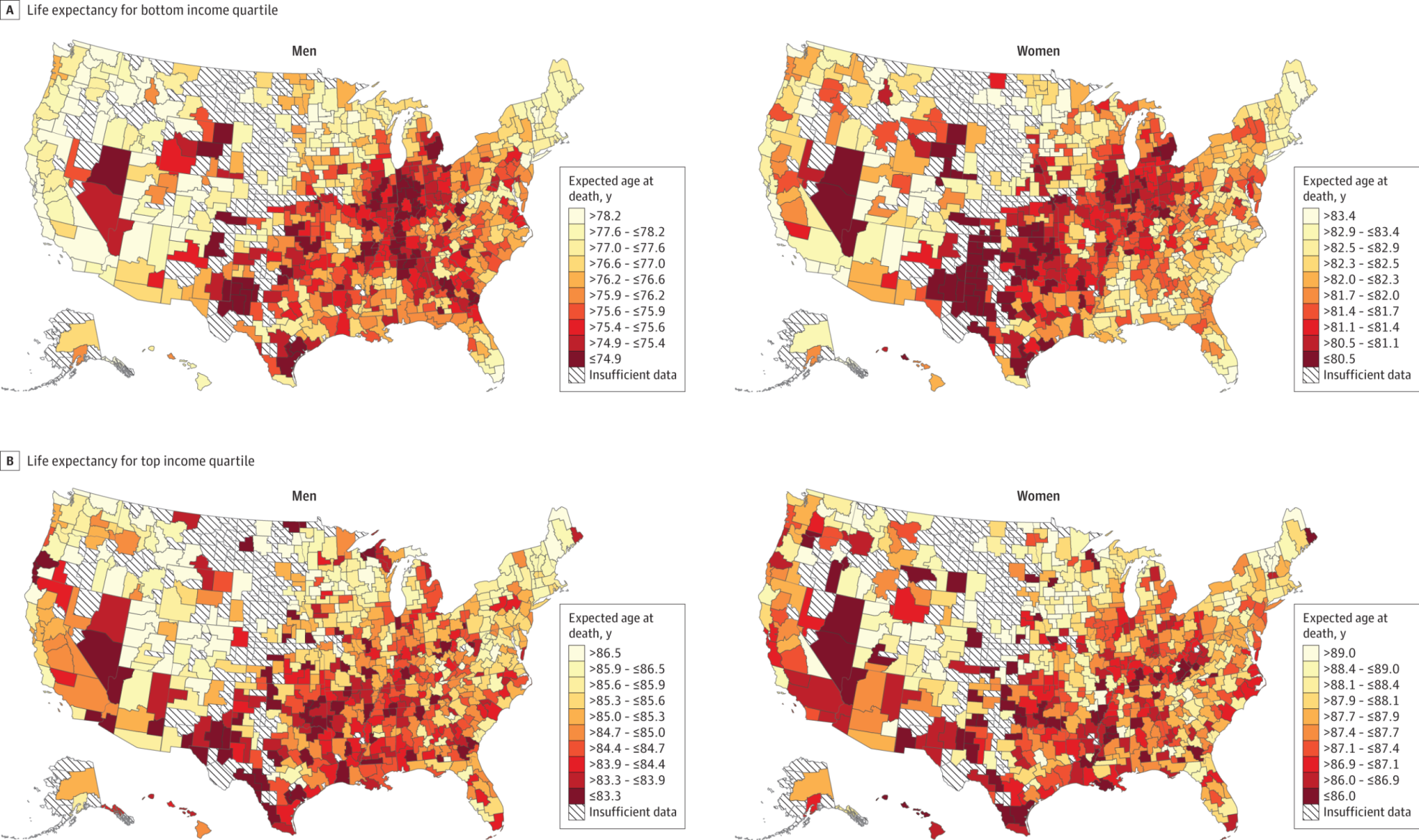 Source: Chetty, R, et al.,  “The Association Between Income and Life Expectancy in the United States, 2001-2014,” JAMA, published online April 10, 2016.
40
Least Healthy States & Adult Smoking Rates
7 of Least Healthy States are in 10 Highest Smoking Prevalence States
Highest Smoking Prevalence‡
Least Healthy*
Mississippi
Louisiana
Arkansas
Alabama
West Virginia
Tennessee
South Carolina
Oklahoma
Kentucky
Georgia
West Virginia (24.8%)
Kentucky (24.5%)
Arkansas (23.6%)
Louisiana (22.8%)
Mississippi (22.7%)
Ohio (22.5%)
Tennessee (22.1%)
7.   Missouri (22.1%)
9.   Alabama (21.5%)
10. Indiana (21.1%)
*America’s Health Rankings 2017 Annual Report
‡ Behavioral Risk Factor Surveillance System, 2016
41
Least Heart Healthy States Have the Highest Adult Smoking Rates
8 of Least Heart Healthy States are in 10 Highest Smoking Prevalence States
Least Heart Healthy*
Highest Smoking Prevalence‡
Mississippi
West Virginia
Kentucky
Louisiana
Alabama
Tennessee
Arkansas
South Carolina
Oklahoma
Indiana
West Virginia (24.8%)
Kentucky (24.5%)
Arkansas (23.6%)
Louisiana (22.8%)
Mississippi (22.7%)
Ohio (22.5%)
Tennessee (22.1%)
7.   Missouri (22.1%)
9.   Alabama (21.5%)
10. Indiana (21.1%)
*Based on CDC data excess heart age, smoking rates & obesity prevalence data (http://conditions.healthgrove.com/stories/6140/states-healthiest-hearts)
‡ Behavioral Risk Factor Surveillance System, 2016
42
States with Highest Proportion of Cancer Deaths Attributable to Smoking and Adult Smoking Prevalence
7 States with Greatest Smoking-Attributable Cancer Deaths
are in 10 Highest Smoking Prevalence States
Proportion of Cancer Deaths Attributable to Smoking*
Highest Smoking Prevalence‡
West Virginia (24.8%)
Kentucky (24.5%)
Arkansas (23.6%)
Louisiana (22.8%)
Mississippi (22.7%)
Ohio (22.5%)
Tennessee (22.1%)
7.   Missouri (22.1%)
9.   Alabama (21.5%)
10. Indiana (21.1%)
Kentucky (34.0%)
Arkansas (33.5%)
Tennessee (32.9%)
West Virginia (32.6%)
Louisiana (32.6%)
Alaska (31.4%)
Missouri (31.3%)
Alabama (31.3%)
Oklahoma (31.1%)
Nevada (30.9%)
* Lortet-Tieulent, J, et al., “State-Level Cancer Mortality Attributable to Cigarette Smoking in the United States,” JAMA Internal Medicine, published online October 24, 2016. 
‡Behavioral Risk Factor Surveillance System, 2016
43
States with Highest Adult Prevalence of Diabetes  and Smoking
7 of the states with the highest adult prevalence of diabetes are in 
10 highest smoking prevalence states
Highest Smoking Prevalence
Diabetes
West Virginia (15.0%)
Alabama (14.6%)
Mississippi (13.6%)
Arkansas (13.5%)
Kentucky (13.1%)
South Carolina (13.0%)
Tennessee (12.7%)
Georgia (12.1%)
Louisiana (12.1%)
10. Oklahoma (12.0%)
West Virginia (24.8%)
Kentucky (24.5%)
Arkansas (23.6%)
Louisiana (22.8%)
Mississippi (22.7%)
Ohio (22.5%)
Tennessee (22.1%)
7.   Missouri (22.1%)
9.   Alabama (21.5%)
10. Indiana (21.1%)
44
Source: Behavioral Risk Factor Surveillance System, 2016
The Continued Presence of Menthol
Despite later initiation and smoking fewer cigarettes/day on average, African American men have 18% higher incidence rates and 20% higher death rates for lung cancer.  

The Question is WHY?
 There is no certain explanation.  Possible reasons:
While adult smoking rates are nearly equal to whites, African Americans quit smoking at lower rates. African Americans use tobacco cessation medications at a lower rate than Whites and are less likely to receive advice to quit from a health professional
The vast majority of African Americans smoke menthol cigarettes which masks the harshness of smoke and is associated with greater addiction and reduced cessation.
Garrett, et al., Nicotine & Tobacco Research, 2016; Alexander, et al., Nicotine & Tobacco Research, 2016; Roberts, et al., Nicotine & Tobacco Research, 2016; Kulak, et al., Nicotine & Tobacco Research, 2016; Holford, et al., Nicotine & Tobacco Research, 2016;  American Cancer Society, 2016; Alexander, Nicotine & Tobacco Research, 2016; FDA TPSAC Report on Menthol
45
The Emergence of 
Other Tobacco Products and 
Poly Tobacco Use
46
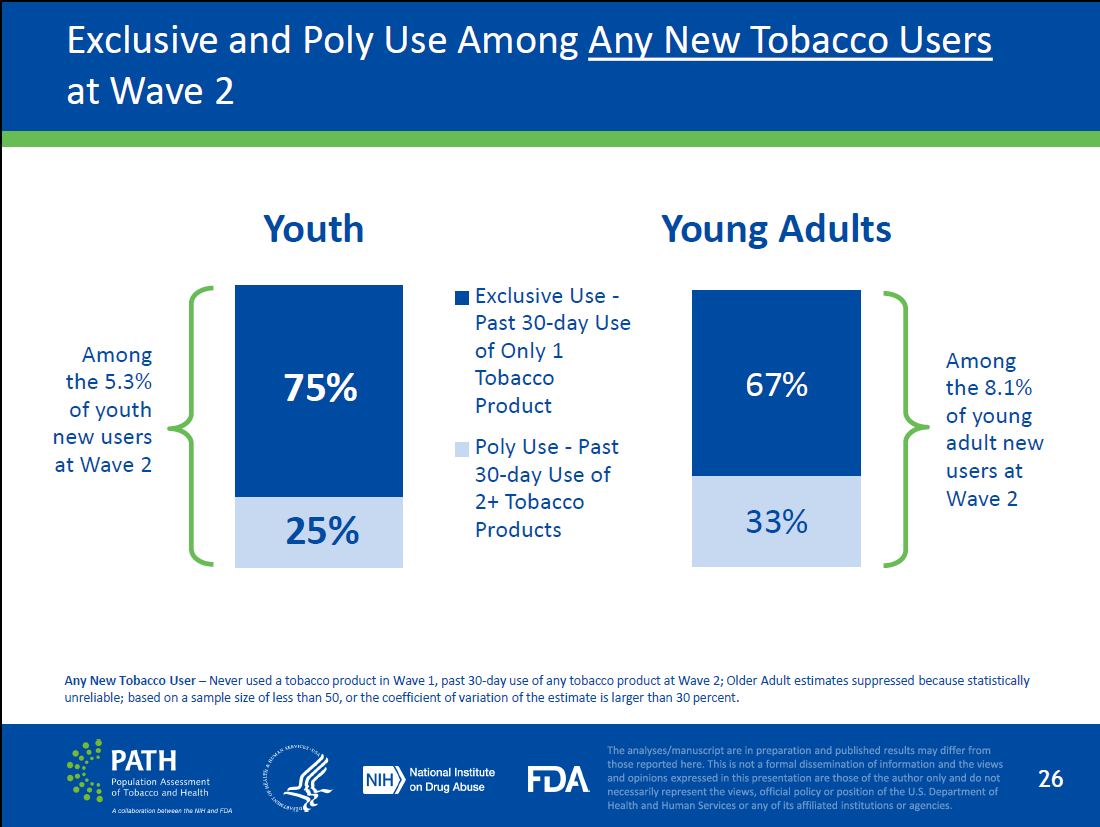 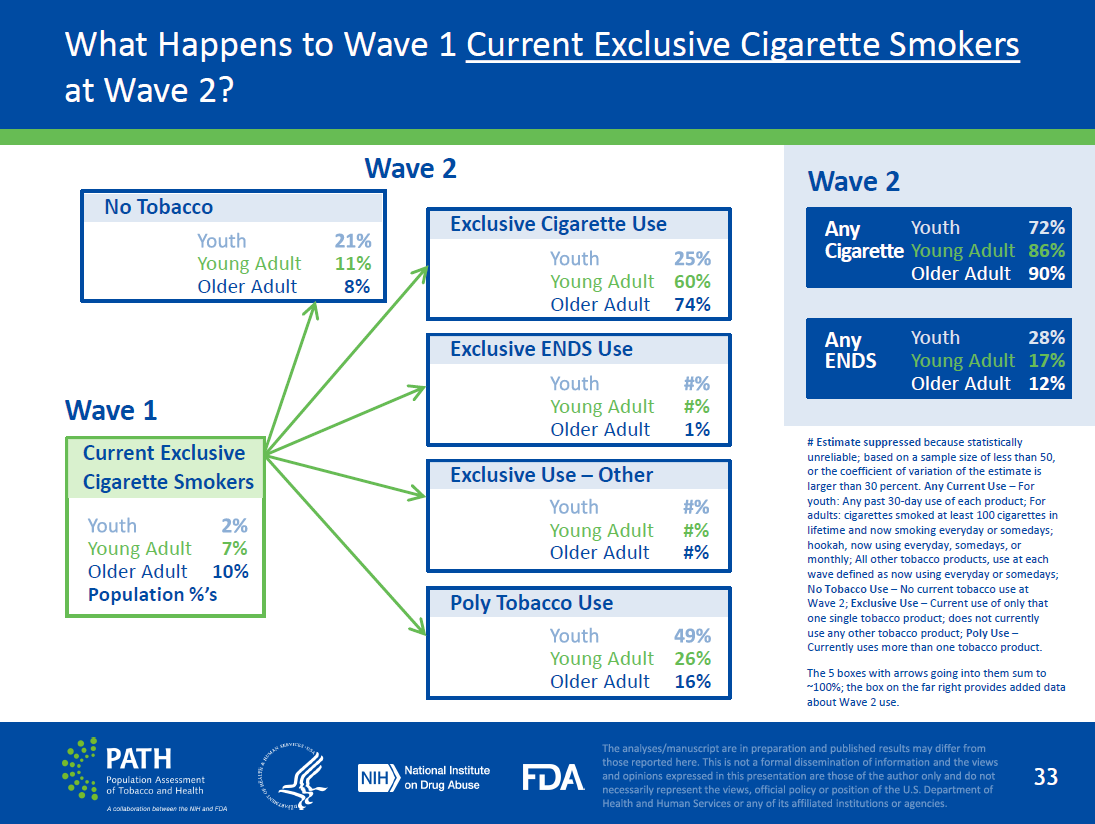 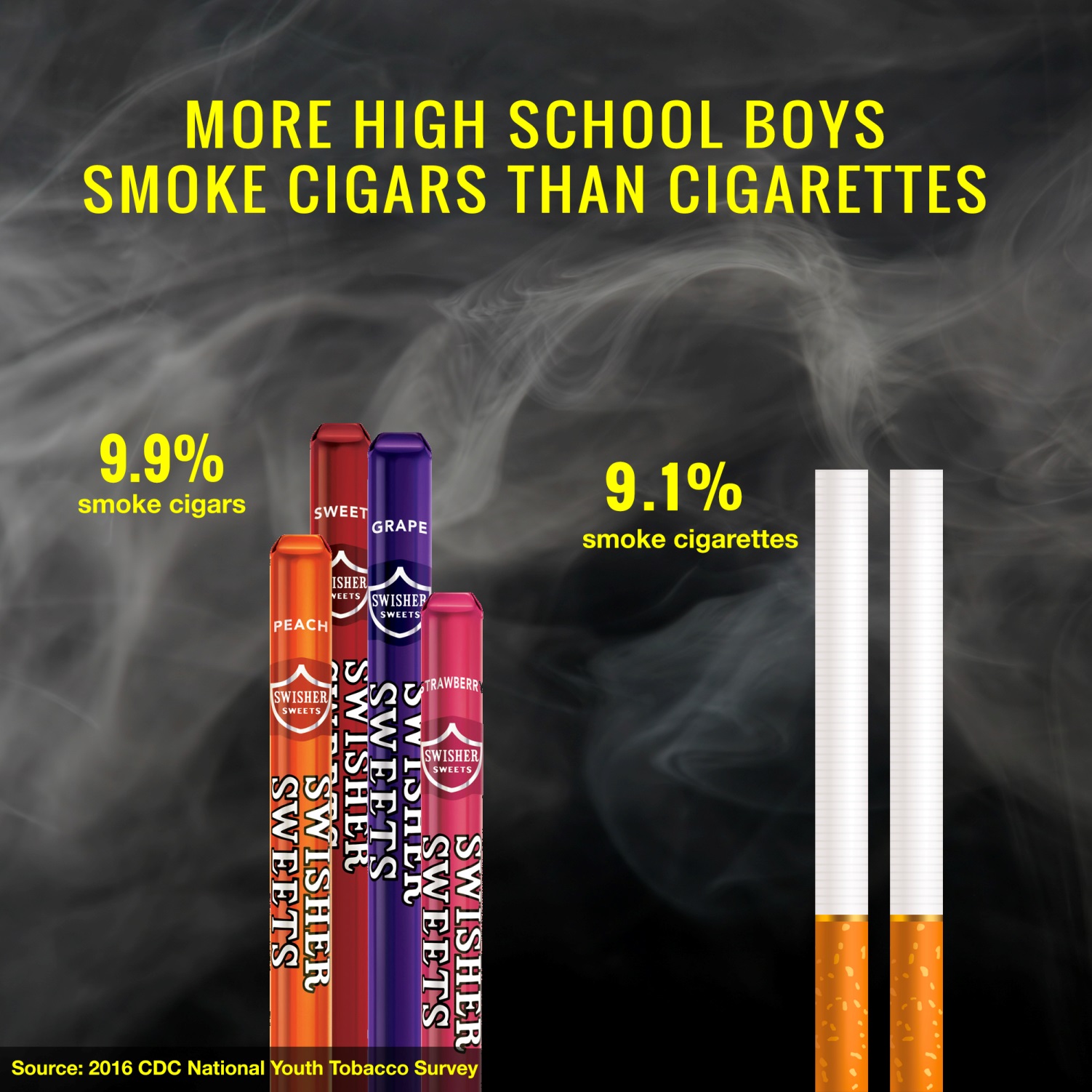 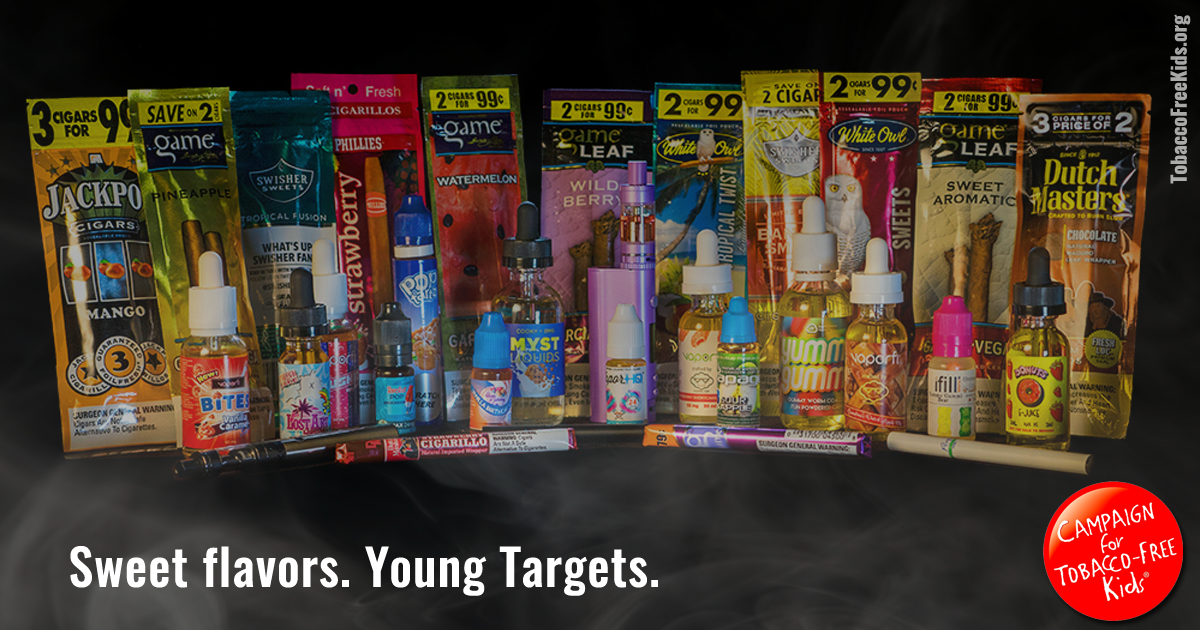 Major Findings from the 2018 NASEM Report on E-Cigarettes
E-cigarettes are not risk-free, but can be far less harmful than combustible tobacco cigarettes if smokers switch completely.
Long-term effects are not yet clear.
Nicotine levels can vary, but can be comparable to levels in combustible cigarettes, resulting in dependence.
E-cigarettes contain and emit numerous potentially toxic substances, although at significantly lower levels than regular cigarettes.
The substances emitted by e-cigarettes can vary depending on the characteristics of the product and how it is operated.
Youth and young adults who use e-cigarettes are more likely to try cigarettes.
There is limited evidence that e-cigarettes may help people stop smoking cigarettes.
There is no available evidence to indicate if using both cigarettes and e-cigarettes (dual use) lowers health risks.
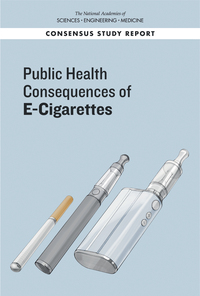 51
E-Cigarettes Marketing Mimics the Worst of Cigarette Marketing
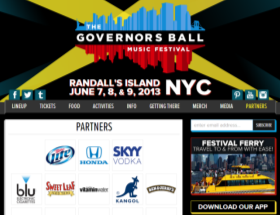 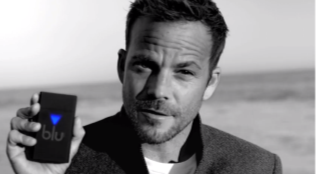 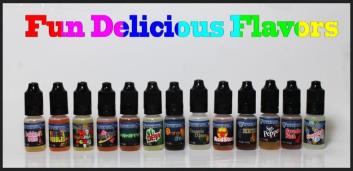 TV Ads
Kid-Friendly Flavors
Music
Sponsorships
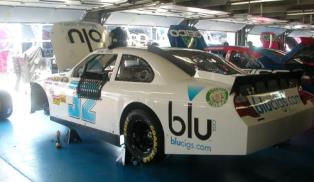 NASCAR Car Sponsorships
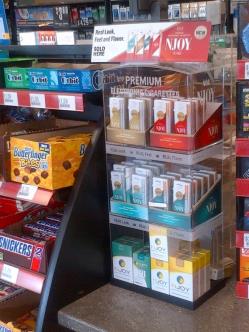 Celebrity
Endorsements
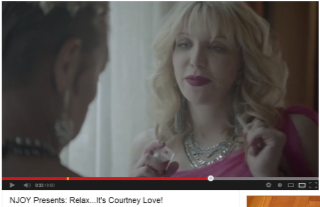 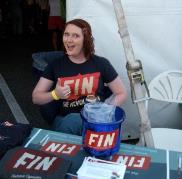 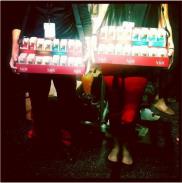 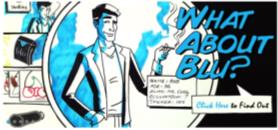 Branded Items
Cartoons
Countertop Displays
“Cigarette Girls”
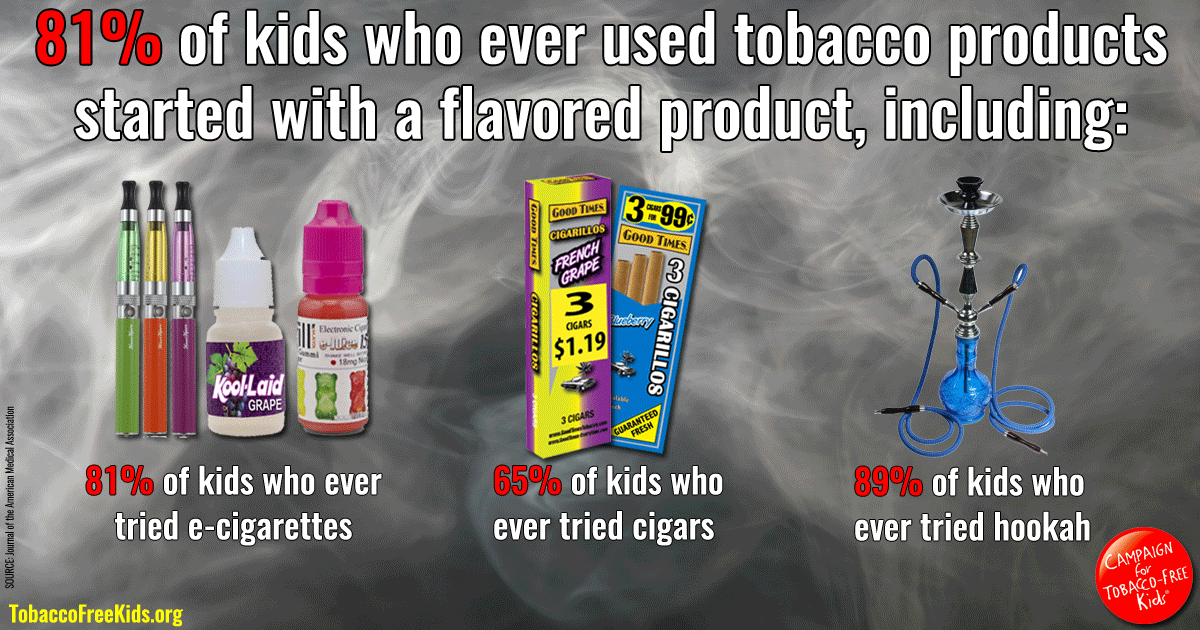 JUUL Popularity Among Youth
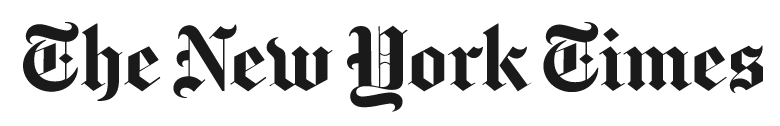 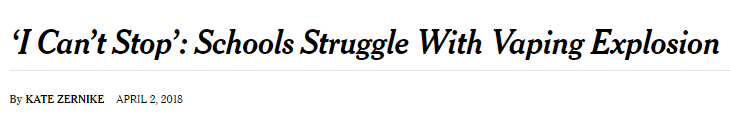 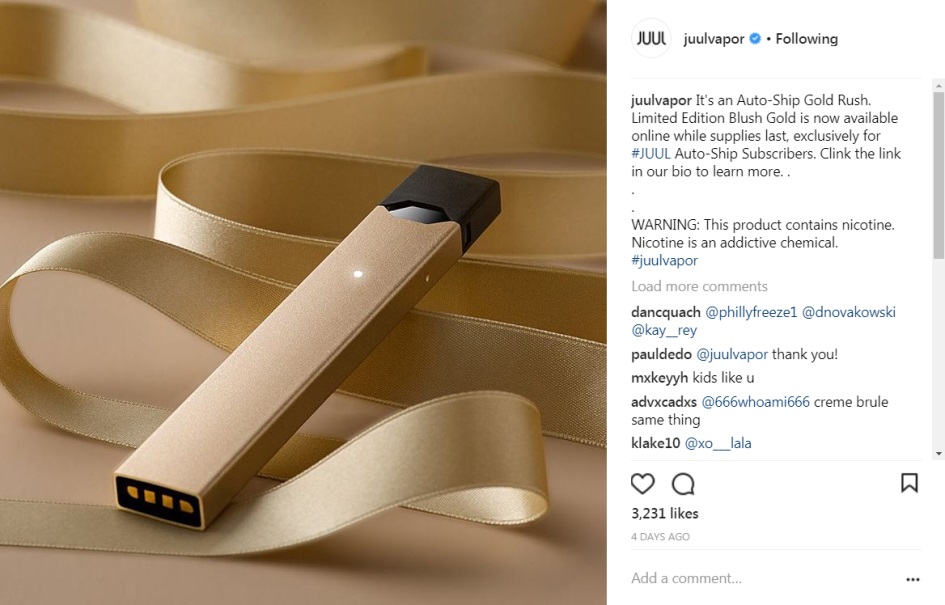 54
JUUL Market Share: 54.6%
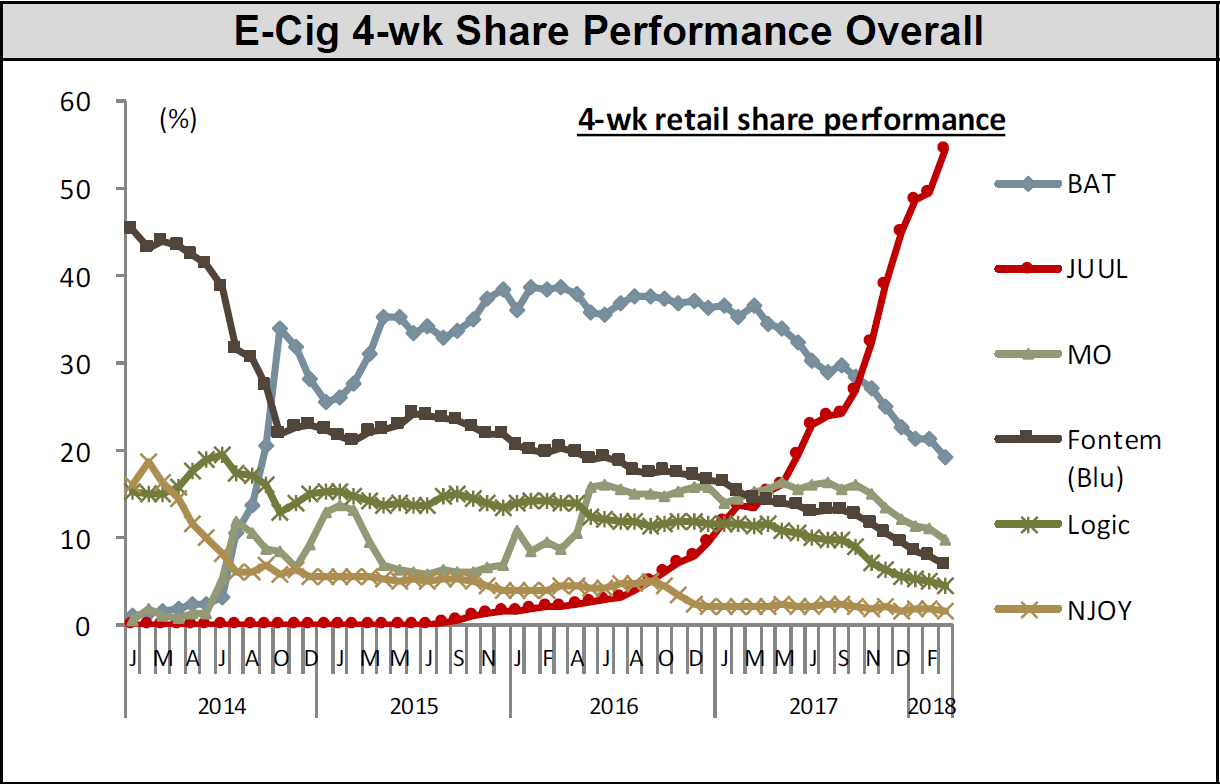 55
Source: Nielsen Total US xAOC/Convenience Database & Wells Fargo Securities, LLC
The Threats to Tobacco Progress Are Real: The Need to Protect the Engines of Change
Proposals to Weaken FDA authority over tobacco products  

Proposed Cuts to Funding for the Office on Smoking and Health at CDC threatens the TIPS media campaign, state quitlines and state tobacco prevention programs

ACA mandates coverage of tobacco cessation treatment for individuals in private plans and many on Medicaid – What will Happen If the ACA is Repealed?
56
Two Threats are Immediate
Congress curtailment of FDA Authority: Efforts to undercut the legislative authority of the FDA related to Cigars, e-cigarettes and other tobacco products during the Appropriations process
Congressional Budget Attack on CDC-OSH: Proposed Budget cuts to CDC’s Office on Smoking and Health would cut budget by more than half .
Congressional/Industry Attacks  to NNN Proposed Standard – Would prevent FDA from moving forward on its first product standard
57
It is Also a Time to Advocate for Innovative State & Local Policies
Several Examples that Affect Availability, Attractiveness, Affordability

Raising the Tobacco sale age to 21

Restrictions on flavored tobacco products Other than Cigarettes 

Innovative Approaches to curtailing Menthol Products

Coupon and discounting bans 

Minimum price laws

Tobacco-free retailers
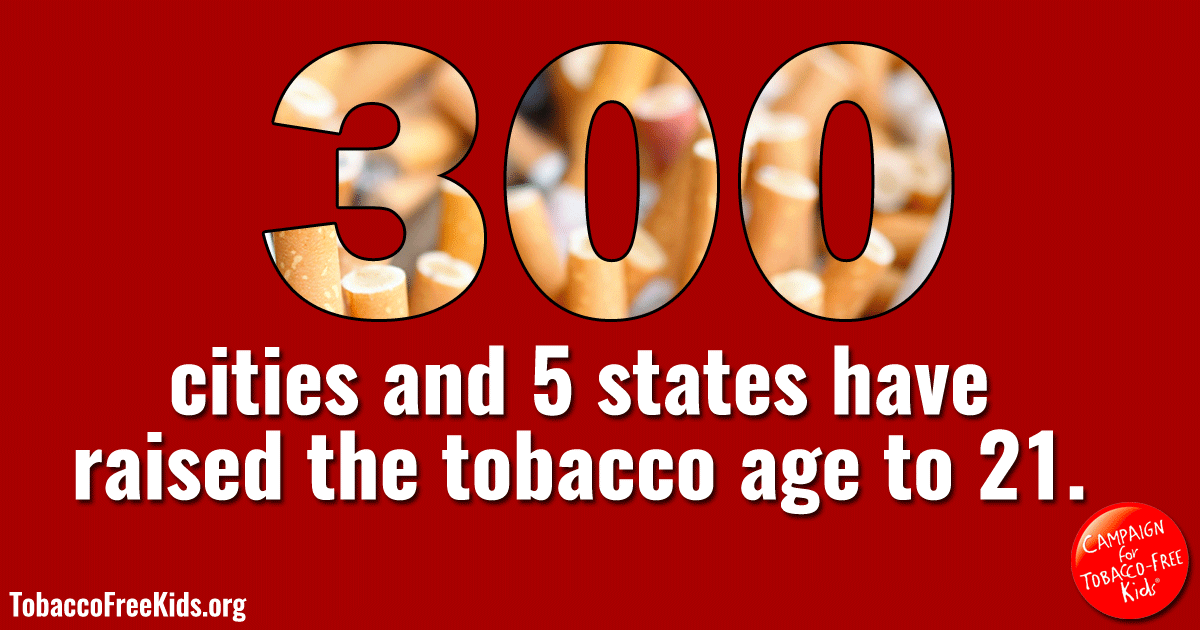 59
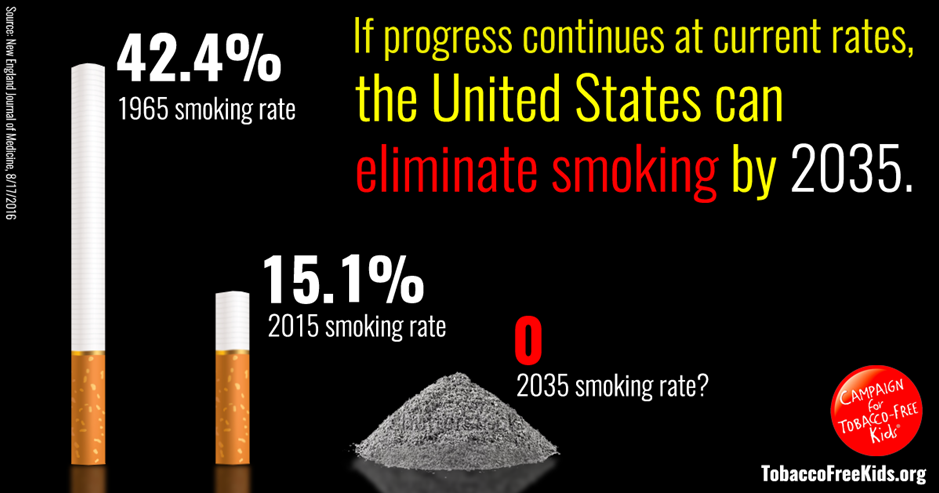 60
This is why we do what we do….
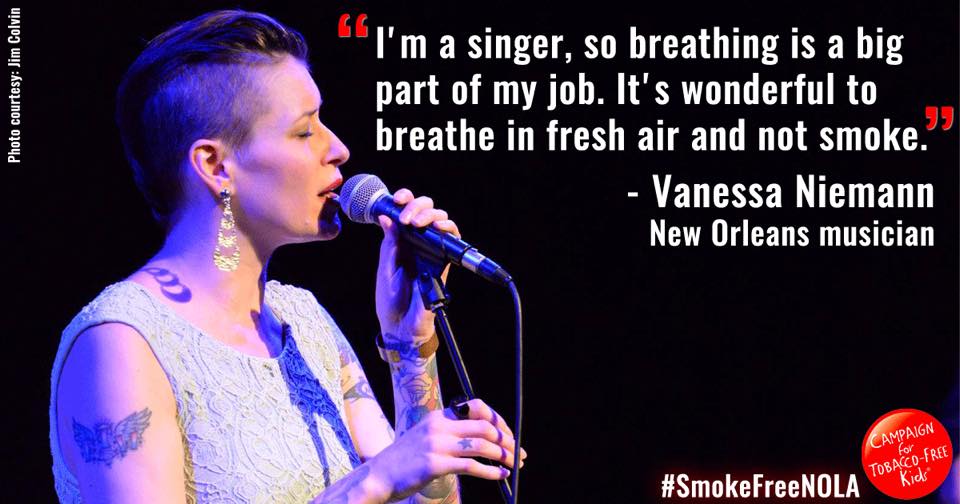 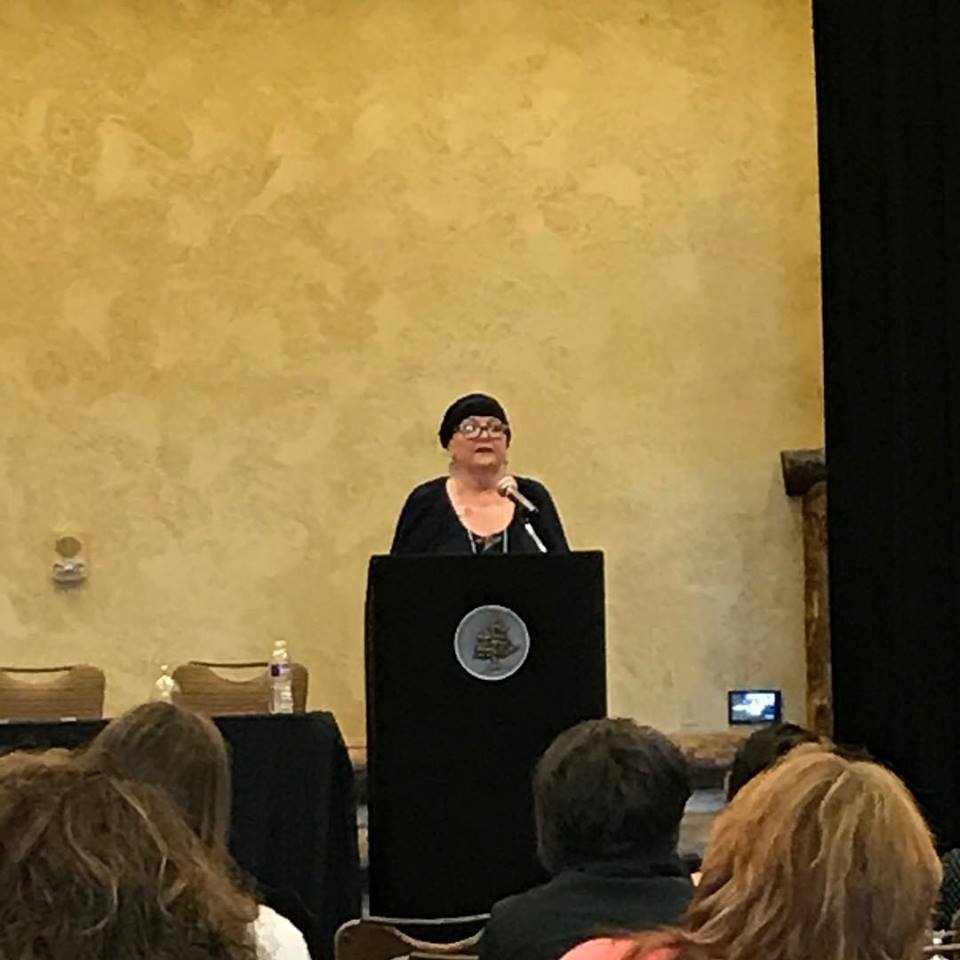 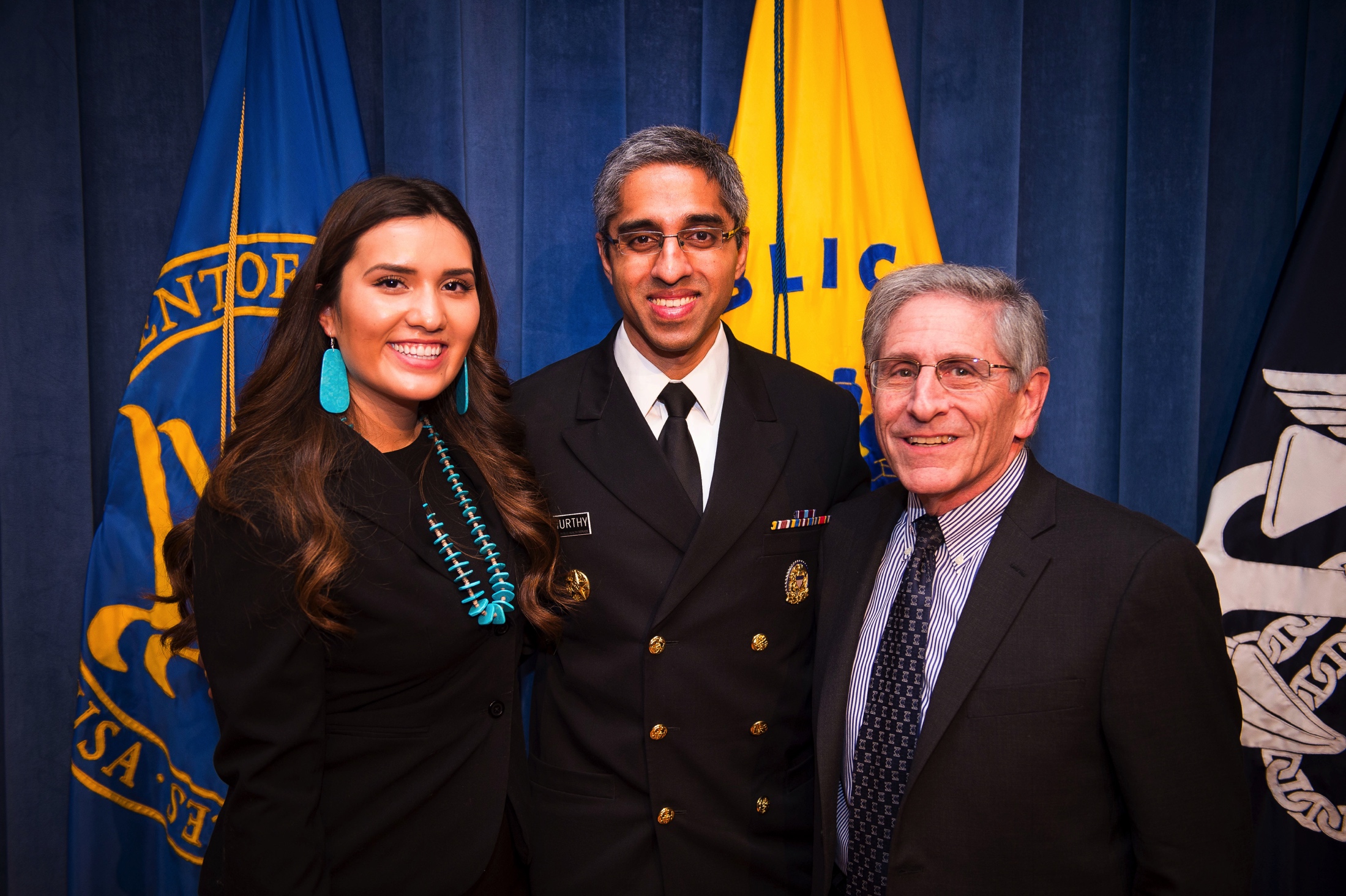 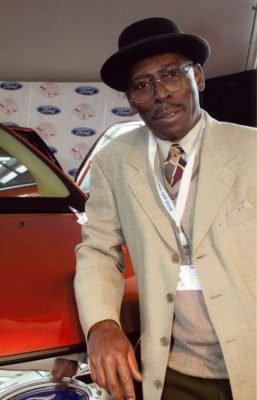 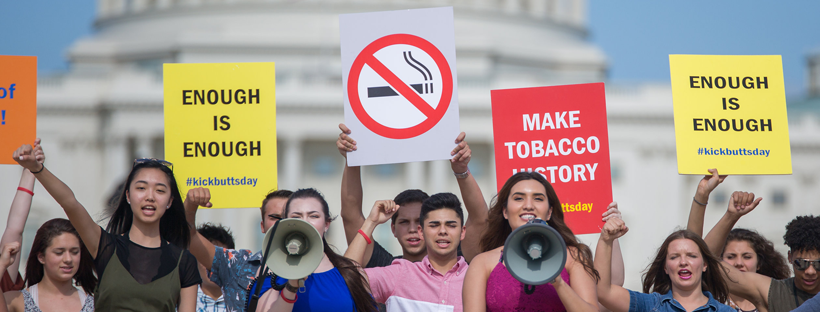 61
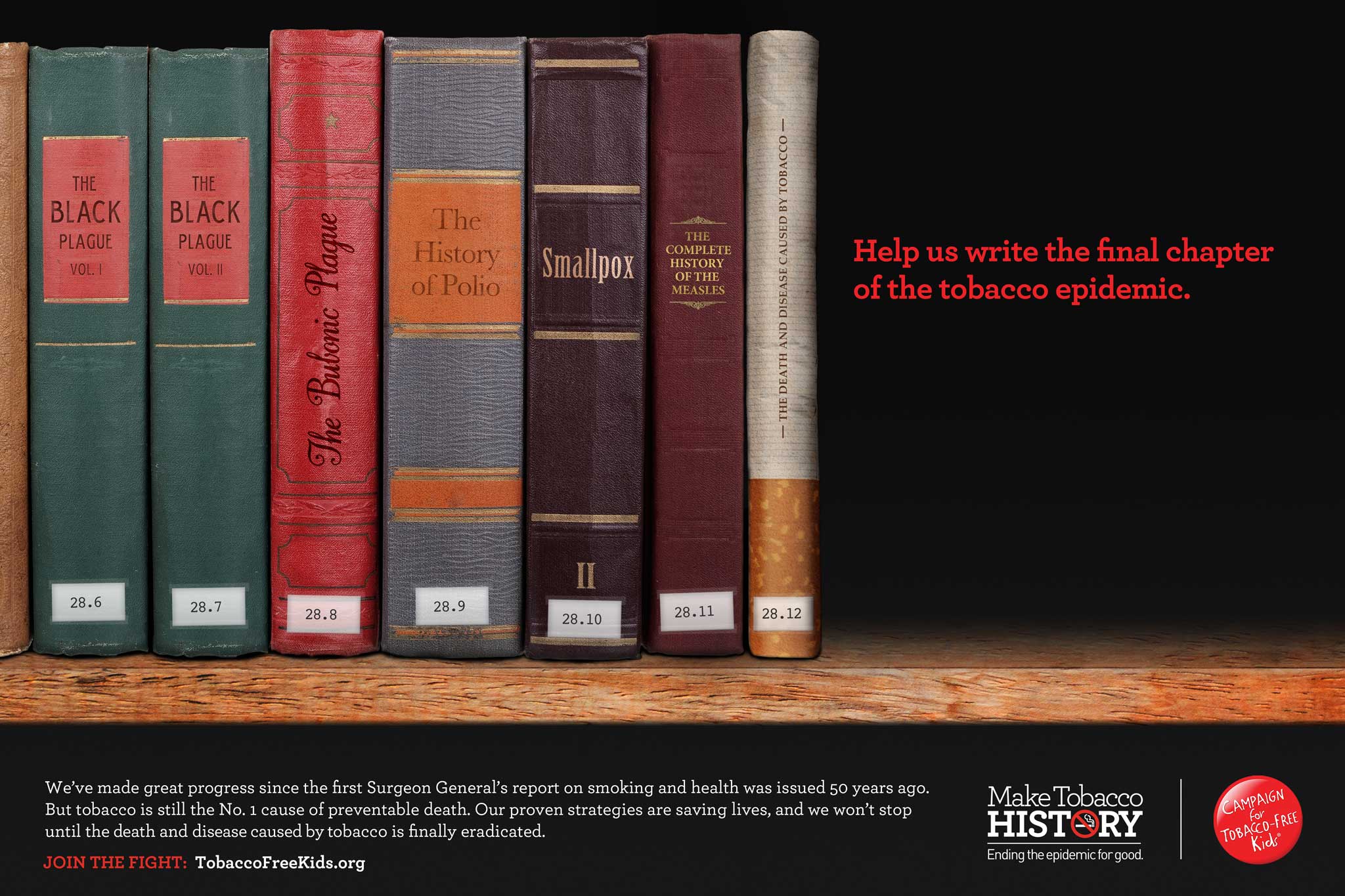